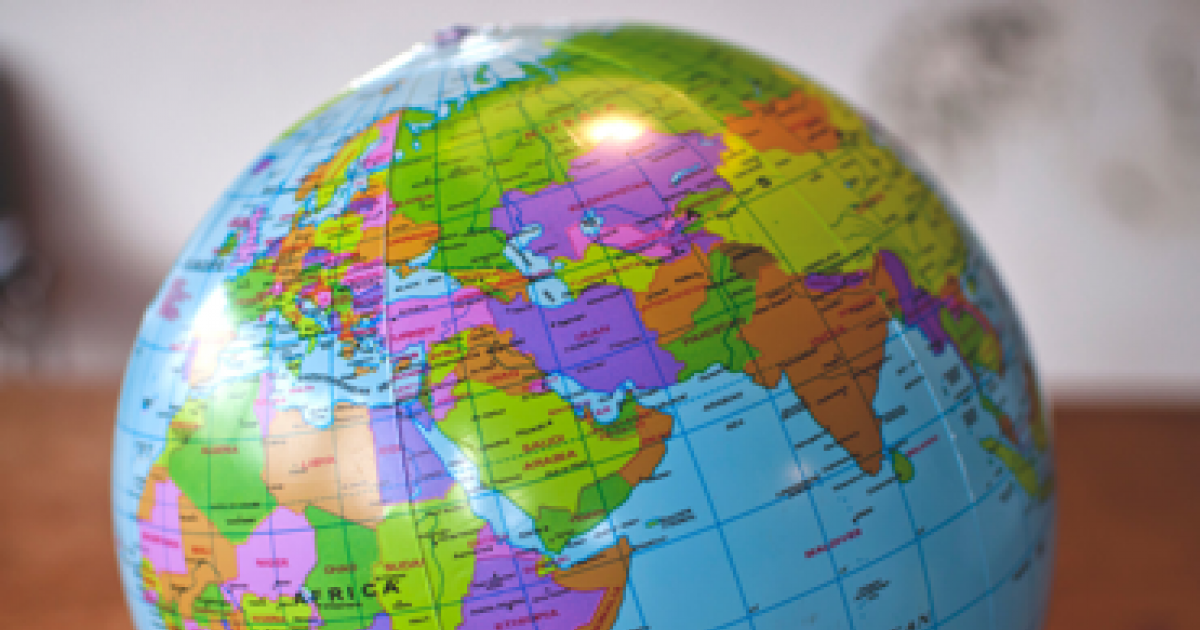 Čo môžeme vidieť na glóbuse?
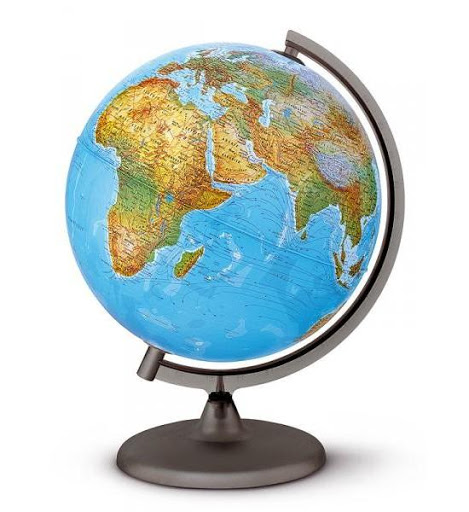 Glóbus je zmenšený priestorový model Zeme.

Pre lepšiu orientáciu nám slúžia poludníky a rovnobežky.

Sú to myslené čiary, ktoré presne určujú polohu daného miesta na Zemi.
Rovnobežky
Myslené čiary, ktoré určujú zemepisnú šírku.

Smerujú od východu (V) na západ (Z) a delia Zem na Severnú (S) a Južnú (J) pologuľu.

Označujú sa v (°) stupňoch od 0° – 90°

Hlavnou rovnobežkou je Rovník, ktorý prechádza stredom Zemegule.
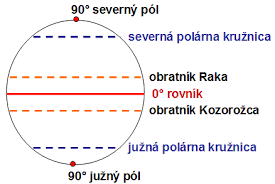 Poludníky
Myslené čiary, ktoré určujú zemepisnú dĺžku.

Smerujú od severu (S) na juh (J) a delia Zem na Východnú (V) a Západnú (Z) pologuľu.

Označujú sa v (°) stupňoch od 0° – 180°

Hlavným poludníkom je Nultý poludník 0°, ktorý prechádza Londýnom (Greenwich).
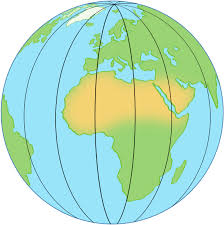 Poludníky a rovnobežky vytvárajú geografickú sieť, pre ktorú platí, že každý bod na Zemi ma svoju presnú súradnicu.

Pomocou poludníkov a rovnobežiek vieme určovať viacero geografických aspektov, ako je napr. počasie, podnebie, čas, ap.
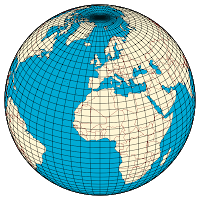